Regresní úhrady, odpovědnost    „úředních osob“ (21. 4. 2023)
NVV30Zk Odpovědnost za škodu pro veřejnou správu
Mgr. Tomáš Svoboda, Ph.D.
1
NVV30Zk Odpovědnost za škodu pro veřejnou správu (T. Svoboda)
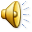 Osnova prezentace
1) Regresní úhrady
2) Odpovědnost úředních osob
2
NVV30Zk Odpovědnost za škodu pro veřejnou správu (T. Svoboda)
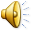 1) Regresní úhrady
Stručné opakování
Odpovědné subjekty dle z. č. 82/1998 Sb. = stát + ÚSC
Odpovědnost za „své“ vykonavatele či jiné subjekty

Obecná východiska
„Přímá“ odpovědnost státu/ÚSC (důvod = zvýhodnění poškozených)
Současně však „původci“, kteří pochybili (subjekty, orgány, úředníci apod.)
 
„Regres“ = pohyb zpět (x „progres“)
V kontextu odpovědnosti za škodu = právo na náhradu po „původci“
3
NVV30Zk Odpovědnost za škodu pro veřejnou správu (T. Svoboda)
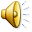 1) Regresní úhrady
Terminologie (dle z. č. 82/1998 Sb.)
Regres = „regresní úhrada“ (§ 16 až 18 a 23 až 25 OdpŠk)

Právnické a fyzické osoby při výkonu státní správy, která jim byla svěřena zákonem nebo na základě zákona = „úřední osoby“ (§ 3 odst. 1 písm. b OdpŠk)
Pozor, nejde o „(oprávněné) úřední osoby“ ve smyslu správního řádu (srov. § 14 a 15 SŘ)

Úředníci/úřednice (z. č. 82/1998 Sb. tento pojem nepoužívá, namísto toho hovoří o) =      …ti, kteří se podíleli na vydání nezákonného rozhodnutí nebo na nesprávném úředním postupu (pokud byli k vydání rozhodnutí nebo k úřednímu postupu oprávněni) (§ 17 odst. 3 OdpŠk)
4
NVV30Zk Odpovědnost za škodu pro veřejnou správu (T. Svoboda)
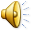 1) Regresní úhrady
Druhy (dle z. č. 82/1998 Sb.)
„Jednostupňový“
Stát vůči ÚSC (přenesená působnost)
Stát vůči „úředním osobám“ 
ÚSC vůči státu (samostatná působnost)
Obec vůči kraji (samostatná působnost)
Stát vůči „úředníkům“
ÚSC vůči „úředníkům“

„Dvoustupňový“
(po regresu vůči státu) Stát vůči „úředníkům“
(po regresu vůči ÚSC) ÚSC vůči „úředníkům“
(po regresu vůči „úředním osobám“) „Úřední osoby“ vůči „úředníkům“
5
NVV30Zk Odpovědnost za škodu pro veřejnou správu (T. Svoboda)
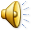 1) Regresní úhrady
Základní srovnání odpovědnosti státu/ÚSC a regresních úhrad:
6
NVV30Zk Odpovědnost za škodu pro veřejnou správu (T. Svoboda)
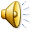 1) Regresní úhrady
Regresní úhrady jako sankce (?)
Zřetelně oslabená kompenzační funkce (proti „účelu“ regresu)
Jde spíše o předcházení vzniku pochybení = prevenční funkce
Ale také určitý „sankční rozměr“ (preventivně-sankční funkce)

Otázky k povaze regresních úhrad
Jde ještě o náhradu škody?
A má jít o náhradu škody?
A kdy ano?
7
NVV30Zk Odpovědnost za škodu pro veřejnou správu (T. Svoboda)
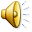 1) Regresní úhrady
Problém „oportunity“
Časté novelizační snahy o opuštění oportunity regresů
Analogie se „soukromými“ zaměstnanci
Představa: maximalizace regresních úhrad = úspory

Ale některé problémy tohoto řešení
1/ přiměřenosti („tvrdosti“) regresů
2/ tzv. chilling effect
3/ objektivních příčin odpovědnosti

K tomu viz např. nedávná odpověď ministra spravedlnosti na interpelaci:
https://www.pirati.cz/assets/pdf/jan-knezinek-odpoved.pdf
8
NVV30Zk Odpovědnost za škodu pro veřejnou správu (T. Svoboda)
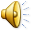 1) Regresní úhrady
Vybraná zvláštní pravidla (§ 16 až 18 OdpŠk)
Bylo-li nezákonné rozhodnutí vydáno proto, že se ten, kdo je vydal, řídil nesprávným právním názorem příslušného orgánu, který zrušil v řízení původní zákonné rozhodnutí, nemá stát právo na regresní úhradu.
Nárok na regresní úhradu vylučuje nárok na náhradu škody podle obecných předpisů.
Nárok na regresní úhradu nelze uplatňovat vůči tomu, kdo se podílel na vydání nezákonného rozhodnutí nebo na nesprávném úředním postupu na příkaz nadřízeného, ledaže by se uposlechnutím příkazu dopustil trestného činu.
Byla-li škoda způsobena zaviněným porušením právní povinnosti více osob, jsou povinny zaplatit regresní úhradu podle své účasti na způsobení škody. V odůvodněných případech může soud rozhodnout, že odpovídají společně a nerozdílně.
Ten, proti němuž byl uplatněn nárok na regresní úhradu, má proti subjektu, který po něm regresní úhradu požaduje, právo uplatnit všechny námitky, které tento subjekt mohl uplatnit vůči poškozenému v řízení o náhradě škody.
9
NVV30Zk Odpovědnost za škodu pro veřejnou správu (T. Svoboda)
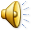 2) Odpovědnost úředních osob
Odpovědnost úředních osob (ve smyslu z. č. 82/1998 Sb.)
1/ právnické a fyzické osoby při výkonu státní správy, která jim byla svěřena zákonem nebo na základě zákona
2/ notář a soudní exekutor (při „veřejnoprávních činnostech“)
Za které odpovídá stát

Avšak možnost regresu
Jednak státu vůči těmto „úředním osobám“
Jednak těchto osob vůči „úředníkům“


Pokud nejde o výkon veřejné moci, odpovědnost v jiných právních kontextech    (ilustrativně viz dále v případě „úředníků“)
10
NVV30Zk Odpovědnost za škodu pro veřejnou správu (T. Svoboda)
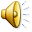 2) Odpovědnost úředních osob
Odpovědnost úředních osob (ve smyslu „úředníků“)
1) Odpovědnost za škodu
Regresní úhrady podle zákona č. 82/1998 Sb.
Jinak odpovědnost pracovněprávní (odp. zaměstnance za škodu, viz dále) = vysoký význam zákoníku práce
Ale hypoteticky i „přímá“odpovědnost (exces či předstíraný výkone veřejné moci)
Také obecná otázka odpovědnosti úředníků třetím osobám (viz nová judikatura dále)
2) Disciplinární nebo pracovněprávní
Dle „režimu“ veřejné služby, zejm.:
Zákon č. 234/2014 Sb., o státní službě = služební poměr (veřejnoprávní základ)
Zákon č. 312/2002 Sb., o úřednících územních samosprávných celků a o změně některých zákonů = v modifikovaný pracovní poměr (soukromoprávní základ)
3) Trestněprávní
Zejména trestné činy úředních osob dle zákona č. 40/2009 Sb., trestní zákoník 
(např. § 329 TrZ - zneužití pravomoci úřední osoby)
Ale nikoli výhradně (viz dále)
11
NVV30Zk Odpovědnost za škodu pro veřejnou správu (T. Svoboda)
2) Odpovědnost úředních osob
„Přímá“ odpovědnost úředníků také tehdy, pokud…
Byla-li škoda způsobena při činnosti, kterou škůdce, byť v pracovním či služebním poměru sledoval výlučně uspokojování svých zájmů či potřeb, jedná se tzv. exces, a v takovém případě odpovídá za škodu přímo sám. Nejvyšší soud, 25 Cdo 670/2005

Základním předpokladem toho, aby společně s pachatelem úmyslného trestného činu krádeže nebo vedle něj odpovídal stát (celní správa), jenž mu ponechal uniformu, by v prvé řadě muselo být najisto postaveno, že při činu měl pachatel tuto uniformu, kterou zneužil, skutečně na sobě a že celní správa nepostupovala podle pravidel stanovených právními předpisy (celním zákonem, prováděcí vyhláškou či služebním předpisem celní správy č. 22/2005, který upravuje naturální náležitosti a pravidla nošení služebního stejnokroje), popř. podle obvyklých pravidel v obdobných případech. Bez ohledu na to, zda je či není povinností celních orgánů vyžadovat na celníkovi po skončení jeho služebního poměru vrácení uniformy a zda či do jaké míry je ze strany celní správy reálné uniformu mu odebrat, je zřejmé, že samotná skutečnost, že uniforma nebyla M. G. odebrána, majetkovou újmu žalobci nezpůsobila. Nejvyšší soud, 25 Cdo 1872/2006
12
NVV30Zk Odpovědnost za škodu pro veřejnou správu (T. Svoboda)
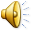 2) Odpovědnost úředních osob
Dle zákoníku práce…
§ 250 Obecná povinnost nahradit škodu zaměstnavateli
(1) Zaměstnanec je povinen nahradit zaměstnavateli škodu, kterou mu způsobil zaviněným porušením povinností při plnění pracovních úkolů nebo v přímé souvislosti s ním.
(2) Byla-li škoda způsobena také porušením povinností ze strany zaměstnavatele, povinnost zaměstnance nahradit škodu se poměrně omezí.
(3) Zaměstnavatel je povinen prokázat zavinění zaměstnance, s výjimkou případů uvedených v § 252 a 255.
§ 257
(1) Zaměstnanec, který má povinnost nahradit škodu podle § 250, je povinen nahradit zaměstnavateli skutečnou škodu, a to v penězích, jestliže neodčiní škodu uvedením v předešlý stav.
(2) Výše požadované náhrady škody způsobené z nedbalosti nesmí přesáhnout u jednotlivého zaměstnance částku rovnající se čtyřapůlnásobku jeho průměrného měsíčního výdělku před porušením povinnosti, kterým způsobil škodu. Toto omezení neplatí, byla-li škoda způsobena úmyslně, v opilosti, nebo po zneužití jiných návykových látek.
(3) Jde-li o škodu způsobenou úmyslně, může zaměstnavatel požadovat, kromě částky uvedené v odstavci 2, i náhradu ušlého zisku.
…
13
NVV30Zk Odpovědnost za škodu pro veřejnou správu (T. Svoboda)
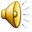 2) Odpovědnost úředních osob
Pro zajímavost…
Problém regresních úhrad opět „na scéně“:

USNESENÍ č. 446 rozpočtového výboru ze 44. schůze ze dne 23. září 2020 k vládnímu návrhu Státního závěrečného účtu České republiky za rok 2019 (sněmovní tisk 843)
b) ústavně právní výbor d o p o r u č u j e, aby Poslanecká sněmovna přijala následující doprovodné usnesení:

„Poslanecká sněmovna d o p o r u č u j e, aby vláda v rámci Státního závěrečného účtu do budoucna vyhodnocovala u jednotlivých státních institucí náklady a výdaje spojené s úhradou škod způsobených nezákonnými rozhodnutími nebo nesprávným úředním postupem a uplatněné regresní nároky.“;
14
NVV30Zk Odpovědnost za škodu pro veřejnou správu (T. Svoboda)
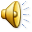 2) Odpovědnost úředních osob
Pro zajímavost…
Problém odpovědnosti za škodu způsobenou organizační složce uložením pokuty státním orgánem
Nejen státní úředníci, ale i „dodavatelé“ státu
Vyřešeno legislativním zavedením tzv. (fikce) dělené subjektivity státu, avšak problematický koncept… 
(Judikatura dříve odmítla, viz dále včetně vysvětlení funkce pracovněprávní odovědnosti)

K důvodům zavedení viz:
https://www.psp.cz/sqw/text/orig2.sqw?idd=160134
15
NVV30Zk Odpovědnost za škodu pro veřejnou správu (T. Svoboda)
2) Odpovědnost úředních osob
Pro zajímavost…
O porušení povinností při plnění pracovních úkolů nebo v přímé souvislosti s ním jde tehdy, jedná-li zaměstnanec (v podobě konání nebo opomenutí) při plnění pracovních úkolů nebo v přímé souvislosti s ním v rozporu s povinnostmi, které mu byly stanoveny právními předpisy, vnitřními předpisy, pracovní smlouvou nebo pokynem nadřízeného vedoucího zaměstnance. Porušení pracovních povinností zaměstnancem (protiprávnost jeho jednání) vyjadřuje objektivní stav, který tu buď je, nebo není a který nastává bez ohledu na to, zda zaměstnanec ho chtěl způsobit nebo zda věděl, že může nastat. Zavinění oproti tomu vyjadřuje psychický (vnitřní) vztah zaměstnance ke svému jednání (konání nebo opomenutí), jímž porušil své pracovní povinnosti, a ke škodě jako následku takového protiprávního jednání. Nejvyšší soud, 31 Cdo 2764/2016
16
NVV30Zk Odpovědnost za škodu pro veřejnou správu (T. Svoboda)
2) Odpovědnost úředních osob
Pro zajímavost…
…
Vystupuje-li stát jako účastník právních vztahů, je právnickou osobou (srov. § 6 ZMČR). Jestliže je účastníkem pracovněprávních vztahů Česká republika (stát), je právnickou osobou a je zaměstnavatelem; za stát, jako příslušná v pracovněprávních vztazích, jedná a práva a povinnosti z pracovněprávních vztahů vykonává organizační složka státu, která za stát v pracovněprávním vztahu zaměstnance zaměstnává (srov. § 9 zák. práce). 
…
Uvedené neznamená - jak se domnívá žalobkyně - nerovnost mezi zaměstnanci státu a „ostatními zaměstnanci“. Zaměstnanci státu odpovídají za škodu, kterou státu způsobí zaviněným porušením povinností při plnění pracovních úkolů nebo v přímé souvislosti s ní, nejsou však povinni - stejně jako „ostatní zaměstnanci“ - hradit újmy na majetku, které jejich zaměstnavateli ve skutečnosti vůbec nevznikly. Povinnost k náhradě škody nepředstavuje postih zaměstnance za porušení pracovních povinností; jde o povinnost, která má poškozenému zaměstnavateli (alespoň zčásti) reparovat újmu, která nastala v jeho majetkové sféře, a jen tehdy, nastala-li skutečně taková újma. Nejvyšší soud 31 Cdo 2764/2016 (pokračování)
17
NVV30Zk Odpovědnost za škodu pro veřejnou správu (T. Svoboda)
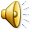 2) Odpovědnost úředních osob
Pro zajímavost…
Problém „péče řádného hospodáře“ v případě hospodaření s tzv. veřejným majetkem
S tím souvisí také odpovědnost za škodu při porušení povinností (= porušení pracovních povinností, případně až trestněprávní odpovědnost)
Obecně upraveno zákonem o majetku státu (z. č. 219/2000 Sb.), obdobně také v zákoně o obcích (z. č. 128/2000 Sb.)

Snaha o prosazení formulace do zákona o majetku státu, viz:
https://www.psp.cz/sqw/text/orig2.sqw?idd=133478

Správně neuspělo pro zjevnou nadbytečnost…
18
NVV30Zk Odpovědnost za škodu pro veřejnou správu (T. Svoboda)
2) Odpovědnost úředních osob
Pro zajímavost…
Odpovídá zaměstnanec za škodu způsobenou nikoli zaměstnavateli, nýbrž „přímo“ třetí osobě spácháním deliktu – solidárně se zaměstnavatelem (např. státem)?
Před rekodifikací soukromého práva vyloučeno
Nový občanský zákoník dle převažujících názorů umožňuje (§ 2914 OZ)

Judikatura Nejvyššího soudu ovšem odmítla (25 Cdo 1029/2021 – zatím však nepublikováno, zcela nový závěr)
= Zaměstnanec tak „chráněn“ před „přímými“ nároky třetích osob vůči němu 
Pouze nárok proti zaměstnavateli – platí i pro tzv. veřejné zaměstnance („úředníky“ apod.)

V případě výkonu veřejné moci ale zřejmě i tak dříve nešlo – zvláštní úprava v z. č. 82/1998 Sb., kde vymezeny odpovědné subjekty a regresní úhrady
19
NVV30Zk Odpovědnost za škodu pro veřejnou správu (T. Svoboda)
Regresní úhrady, odpovědnost         „úředních osob“
Děkuji za pozornost

Pro případné dotazy:
V průběhu přednášek
E-mail či v kanálu MS Teams
Diskusní fórum předmětu
20
NVV30Zk Odpovědnost za škodu pro veřejnou správu (T. Svoboda)